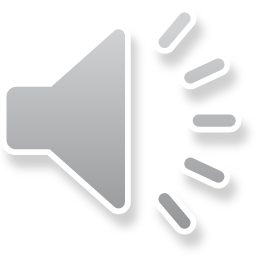 III
 KLASTITI
(STRUKTURE I TEKSTURE)
1
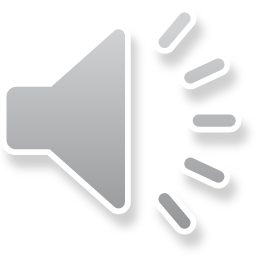 KLASTITI
raznolika skupina stijena sastavljenih od zrna (klasta) nastalih iz ranije postojećih stijena (klastična struktura)

klasti se oslobađaju procesima trošenja, zatim bivaju transportirani do mjesta taloženja

sastav klastičnih stijena odraz je procesa trošenja, a određen je klimom, geologijom izvornog područja (provenijencija sedimenta), dužinom transporta i dijagenetskim procesima

izvorna područja generalno su uzdignuta, planinska područja, ali detritus može biti donesen erozijom iz nizina i obalnih područja

važne osobine siliciklastičnih sedimenata su njihove sedimentne strukture i teksture koje mogu biti produkt taložnih procesa ili su posttaložnog odnosno dijagenetskog podrijetla
2
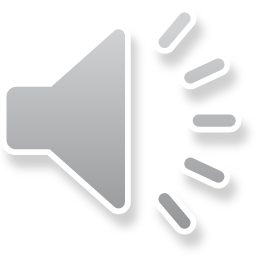 1. STRUKTURA KLASTITA
STRUKTURE

fizičke osobine sedimenata koje su uglavnom odraz taložnih procesa, ali mogu biti i posttaložnog odnosno dijagenetskog podrijetla

najznačajnije

veličina zrna

morfologija zrna

građa sedimenta


njihovim istraživanjem mogu se dobiti informacije o načinu, uvjetima i okolišima postanka sedimenata
3
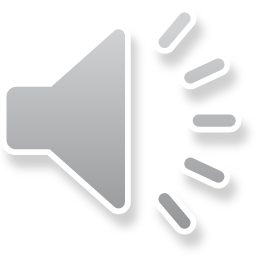 klastična struktura
zrna (klasti) +/-    matriks +/-  cement +/-   pore
matriks
mehanički istaloženi sitni detritus (prim. glina ili prah)

taložen istovremeno s krupnijim česticama ili naknadno zapunjavajući porni prostor
cement
kemijski precipitirani autigeni mineral (prim. kalcit, silika, Fe-oksidi)

cementacijom se smanjuje poroznost i permeabilnost sedimenta
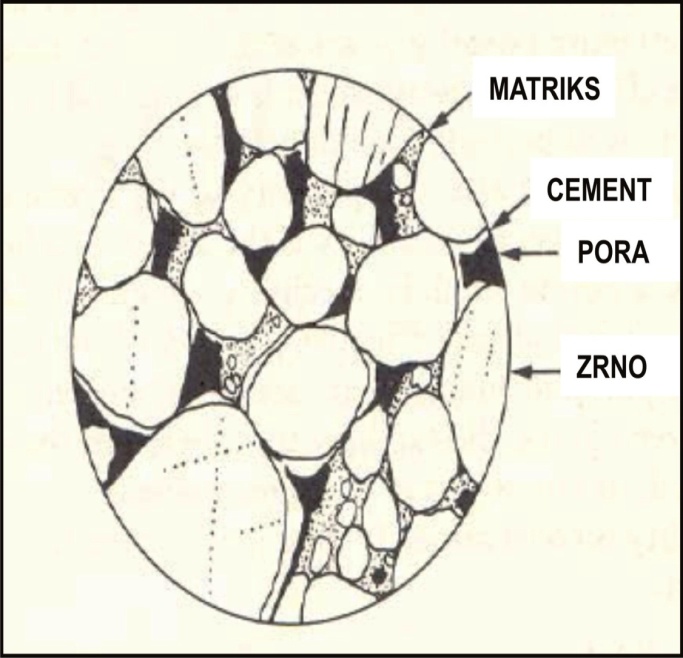 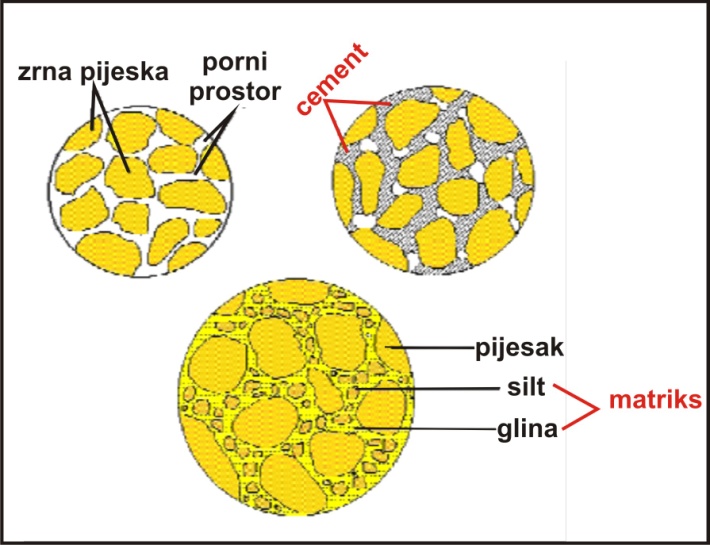 Primjeri klastične 
strukture-mikroskopski
 izgled.
4
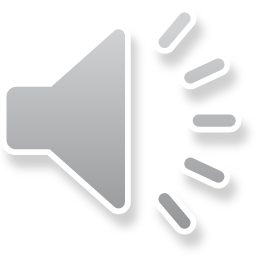 1.1  Veličina zrna
osnovni deskriptivni element svih sedimentnih stijena 

odraz je procesa trošenja i erozije, koji generiraju čestice različitih veličina i prirode transporta

ljestvice veličine čestica

geometrijske ljestvice

bazirane su na broju 2
Udden-Wentworthova ljestvica

logaritamske ljestvice

imaju aritmetičku skalu (1,2,3,4,5) sa phi jedinicama (Φ)  

  			Φ=-log2d  	
  			d-veličina zrna u mm
Krumbeinova ljestvica
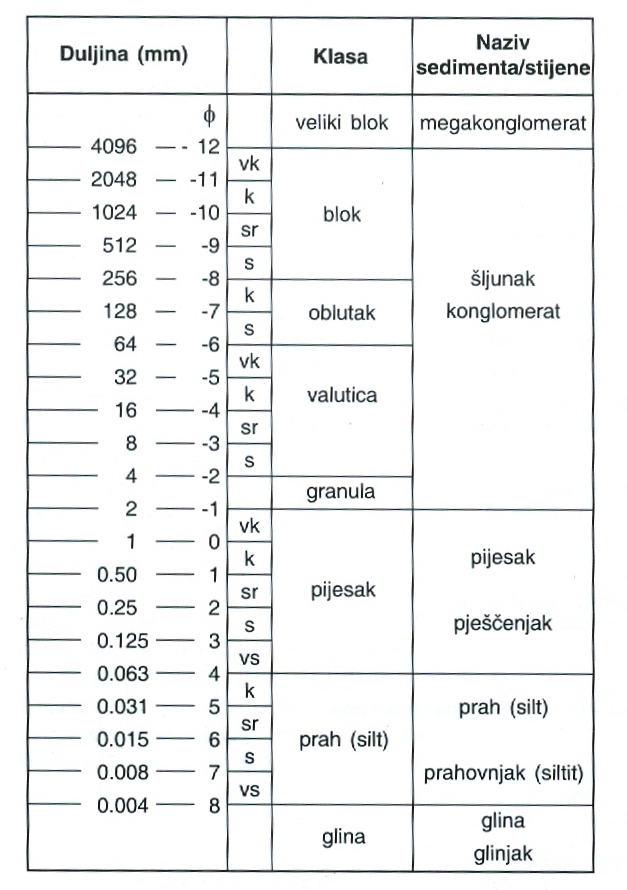 Ljestvica veličine čestica s 
odgovarajućim nazivljem.
5
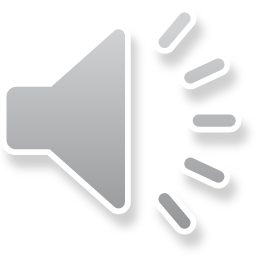 METODE ODREĐIVANJA VELIČINE ZRNA

direktno mjerenje (šljunak, konglomerat, breča)

sijanje (krupni prah – sitni šljunak)

areometriranje (pelitni sedimenti)

instrumentalne metode (sedigraf, SEM) (pelitni sedimenti)
Preuzeto iz 3
Shema klasifikacije šljunkovito-pjeskovito-muljevitih sedimenata i sedimentnih stijena.
6
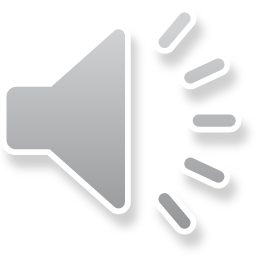 SORTIRANOST

glavni parametar veličine zrna

pokazatelj distribucije veličine čestica

faktori:

izvor materijala

veličina zrna sedimenta

taložni mehanizam
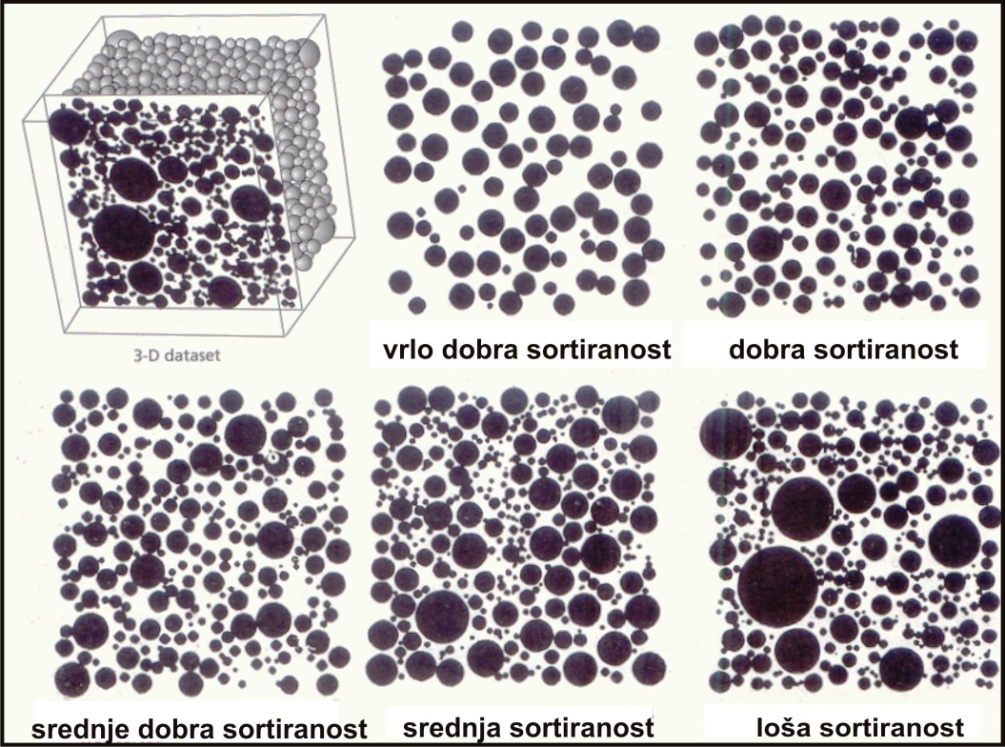 Preuzeto iz 1
Vizualni komparatori za procjenu sortiranosti promatrane u mikroskopskom izbrusku.
7
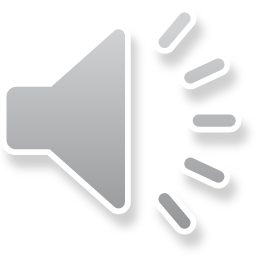 1.2  Morfometrijske značajke zrna
oblik zrna
sferičnost
zaobljenost
OBLIK ZRNA
približavanje oblika nekog zrna manje-više pravilnim geometrijskim tijelima

faktori

primarni oblik minerala u izvornoj stijeni

stupanj zaobljavanja i habanja tijekom transporta

dijagenetske promjene
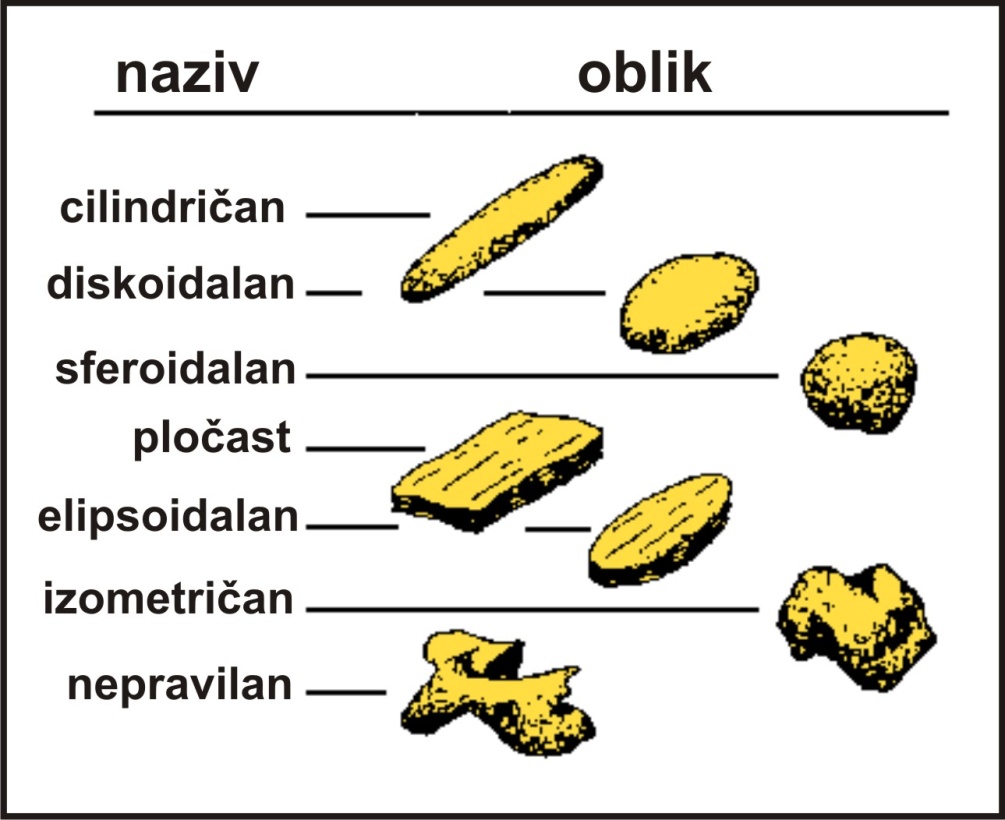 Karakteristični oblici zrna.
8
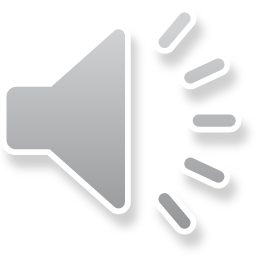 SFERIČNOST ZRNA
približavanje oblika zrna obliku kugle
ZAOBLJENOST ZRNA
odnos između uglova i bridova zrna prema polumjeru najvećeg mogućeg u zrno upisanog
        kruga

     proporcionalna je dužini i intenzitetu transporta, veličini zrna i njegovoj gustoći, a obrnuto
       proporcionalna s tvrdoćom zrna
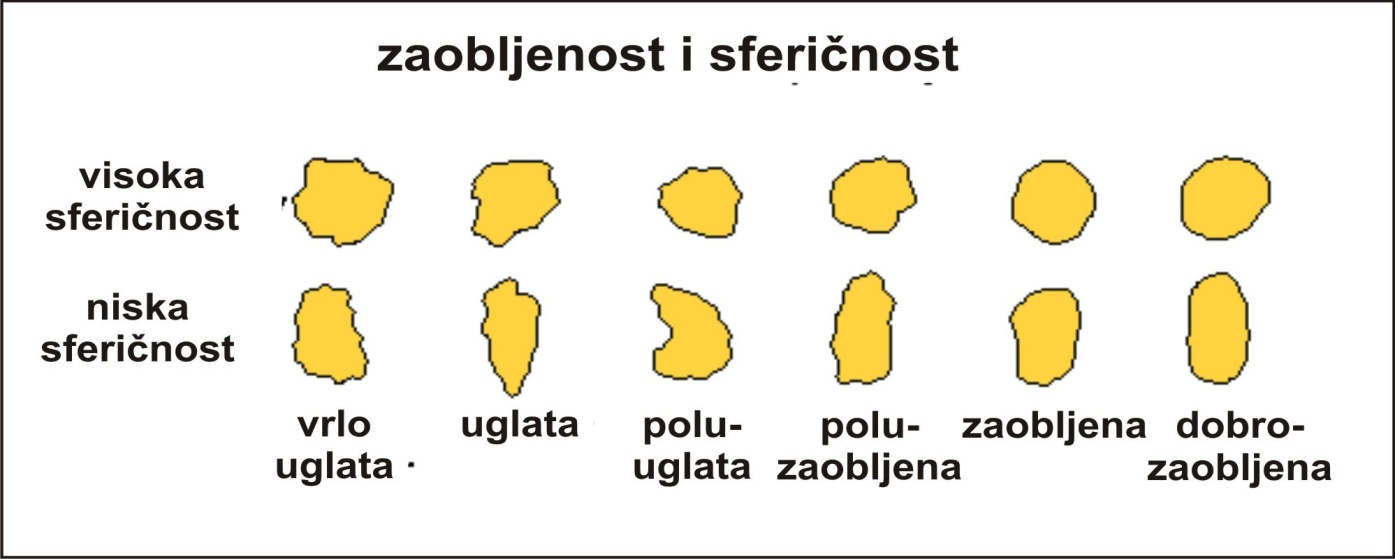 Preuzeto iz 3
Kategorije zaobljenosti za niskosferična i visokosferična zrna.
9
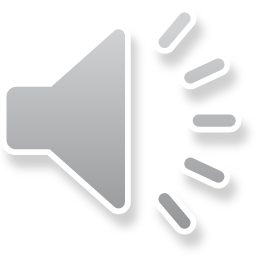 1.3 Građa sedimenta
orijentacija zrna
način podržavanja zrna (potpora)
kontakti među zrnima

kontroliraju neke fizičke značajke sedimentnih stijena poput gustoće, poroznosti i permeabilnosti




produkt interakcije transportno-taložnog medija (prim. vjetar, led, voda) sa sedimentom

preferirana orijentacija

česta kod pješčenjaka i konglomerata

 zrna i valutice su poredane svojom dužom osi u istome smjeru
ORIJENTACIJA ZRNA
10
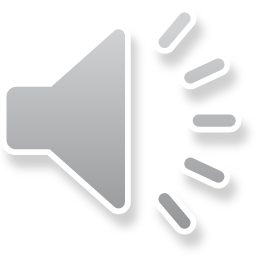 transport
 kotrljanjem
 u vodi
transport 
klizanjem
slučajno 
orijentirane
valutice
imbricirane
 valutice
Shematski prikaz orijentacije izduženih  zrna 
(valutica) u odnosu na smjer struje.
IMBRIKACIJA

pojava karakteristična za plosnate valutice u šljuncima nošenim vodom 

valutice su naslonjene jedna na drugu
	i nagnute u smjeru suprotnom od smjera toka

često se koristi za istraživanja paleotokova
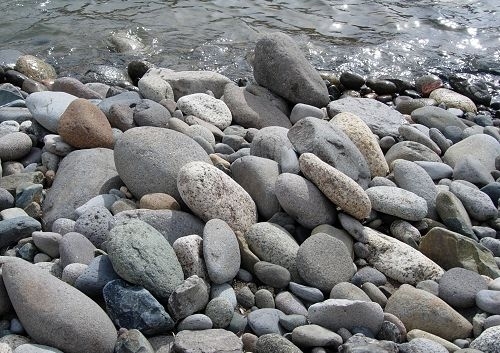 Imbricirane valutice s naznačenim 
smjerom prijenosa materijala.
11
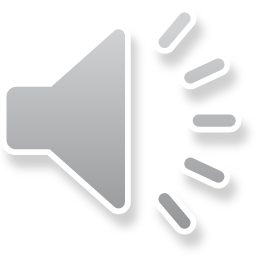 NAČIN PODRŽAVANJA ZRNA (POTPORA)
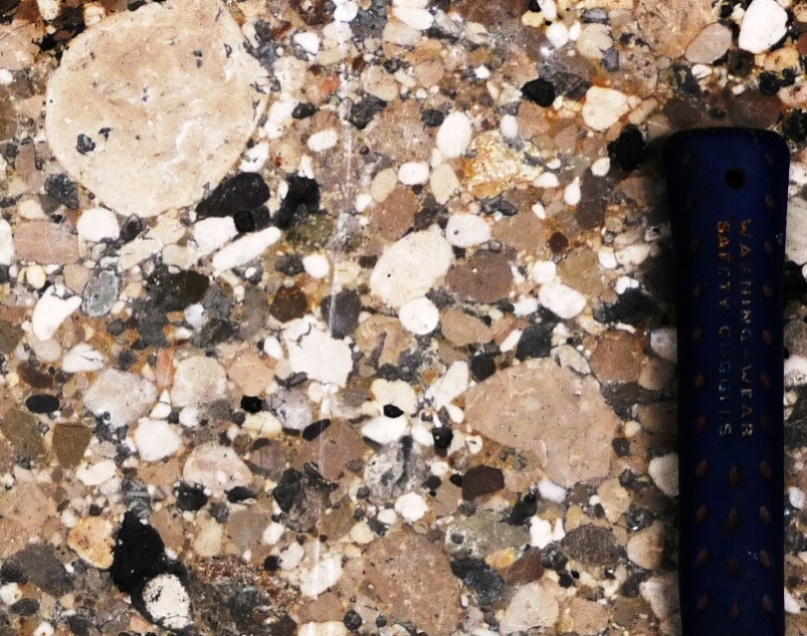 klastpotporne stijene

zrna su u međusobnom 
	kontaktu








matrikspotporne stijene

zrna “plivaju” u matriksu
Klastpotporni 
konglomerat;
Manastir Krka.
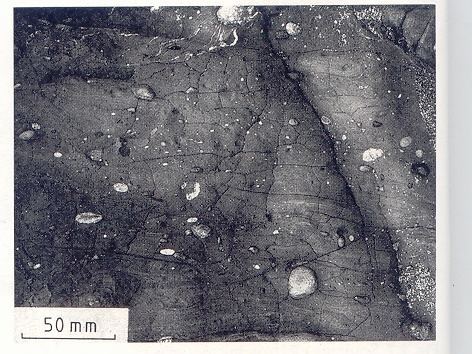 Matrikspotporni 
konglomerat.
12
Preuzeto iz 1
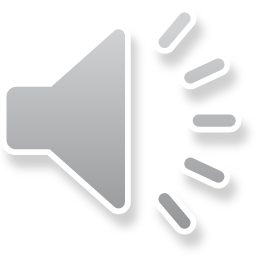 KONTAKTI MEĐU ZRNIMA
ukazuju na stupanj kompakcije sedimenta

glavni tipovi 

točkasti 
zrna dodiruju jedan drugi u točkama dajući sedimentu zrnsku potporu

tangencijalni 
zrna se dodiruju duž linija

konkavno-konveksni 
zrna prodiru jedno u drugo

suturirani  
zrna imaju zupčaste kontakte
Vrste kontakata među zrnima.
13
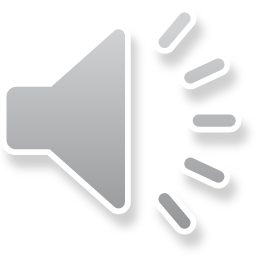 1.4 Strukturna zrelost
strukturno nezreli sedimenti

puno matriksa
loša sortiranost
uglata zrna

strukturno zreli sedimenti

malo matriksa
sortiranost umjerena do dobra
zrna poluzaobljena do zaobljena

strukturno superzreli sedimenti

nemaju matriksa
vrlo dobra sortiranost
zrna su dobro zaobljena

primarna poroznost i permeabilnost rastu s porastom strukturne zrelosti jer zreliji sedimenti sadrže manje matriksa i više pornog prostora
14
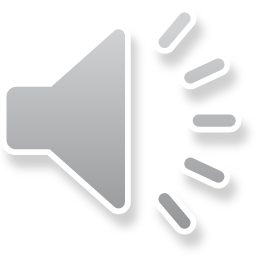 2. TEKSTURE KLASTITA
TEKSTURE
značajke sedimentnih stijena većih dimenzija (dm-m)

istražuju se na terenu

većinom su rezultat fizičkih procesa prije, za vrijeme i nakon taloženja
manji dio je rezultat organskih i kemijskih procesa

upotreba:

interpretaciju taložnih okoliša (prim. dubina vode, snaga vjetra)

određivanje primarnog položaja slojeva («way-up») 

rekonstrukcija paleostruja i paleogeografije

podjela

erozijske

taložne

postaložne/dijagenetske

biogene
15
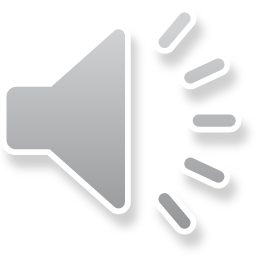 2.1 Erozijske teksture
postanak:

erozija vodom

erozija sedimentom bogatim tokovima prije taloženja krovinskih slojeva

djelovanje objekata u transportu na površinu sedimenta

najčešće erozijske teksture

tragovi tečenja (flute marks) 

tragovi vučenja (groove marks)

tragovi udaraca (impact marks)

erozijski kanali
16
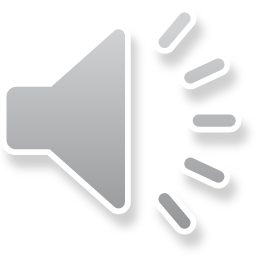 TRAGOVI TEČENJA (FLUTE MARKS)
jezičasta, trokutasta ili vretenasta izbočenja na donjim slojnim plohama pješčenjaka

prednji dio              uži i ispupčeniji

zadnji dio               širi i postupno nestaje na ravnoj slojnoj površini

dužina 10-20 cm; širina 5-10 cm
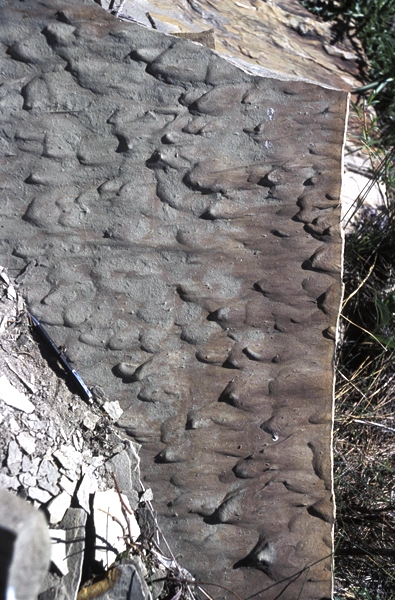 Preuzeto iz 4
Preuzeto iz  3i
Tragovi tečenja (flute marks) na donjoj slojnoj plohi pješčenjaka.
17
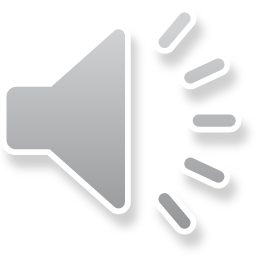 postanak:
vodena struja prenosi pijesak  preko kohezivne muljne površine           
vrtloženjem nastaju udubljenja kao rezultat lokalne erozije 
slabljenjem struje  dolazi do taloženja pijeska  i zapunjavanja udubina

karakteristični su za turbiditne struje i dobar su indikator smjera toka
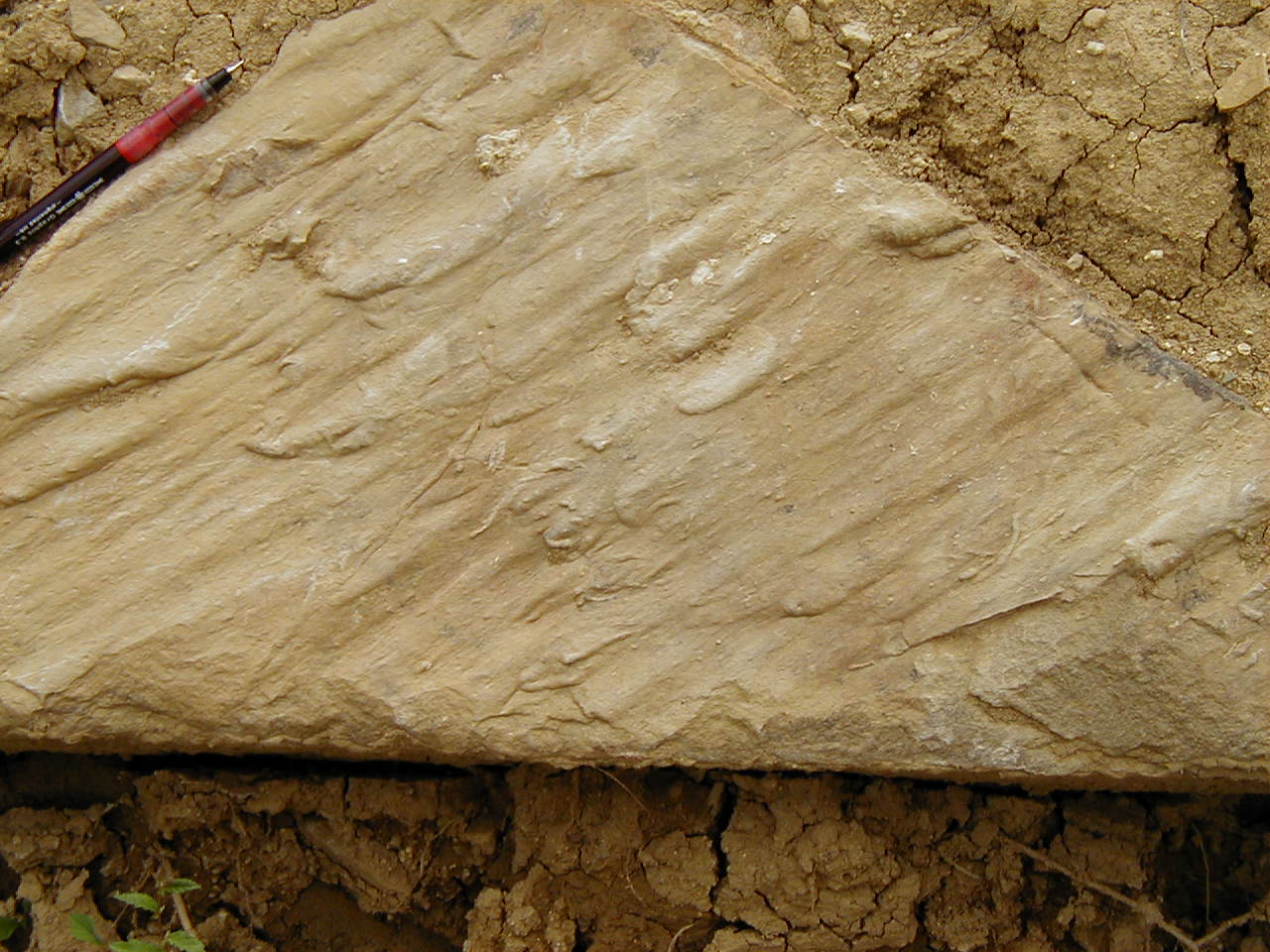 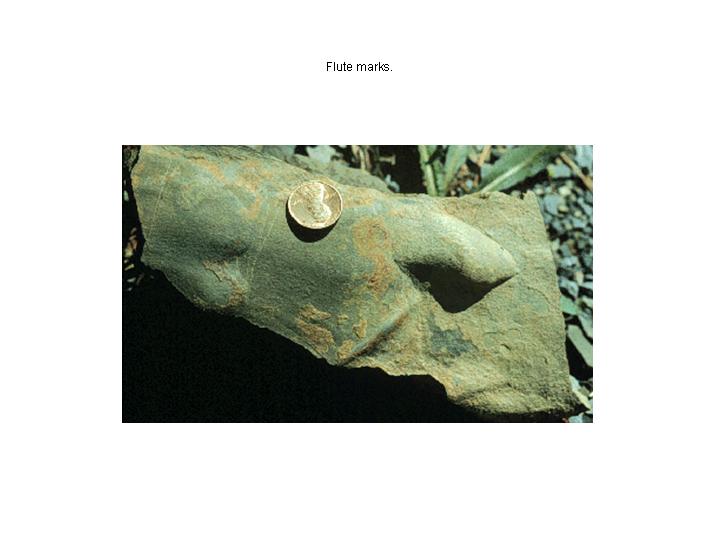 Primjeri tragova tečenja iz flišnih naslaga Istre. Strelicom je naznačen smjer toka.
18
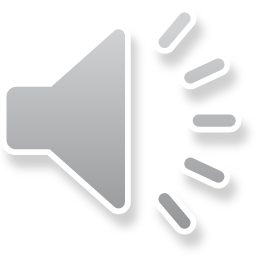 TRAGOVI VUČENJA (GROOVE MARKS)
linearne izbočine na donjim slojnim plohama pješčenjaka

dužina od nekoliko dm do nekoliko m, širina nekoliko cm, a visina nekoliko mm

postanak
		          vodena struja vuče oštri predmet (valutica, fosil, klast) 
		          formiranje žljebova u podinskom mulju
		          ispunjavanje žljebastih udubina pješčanim materijalom
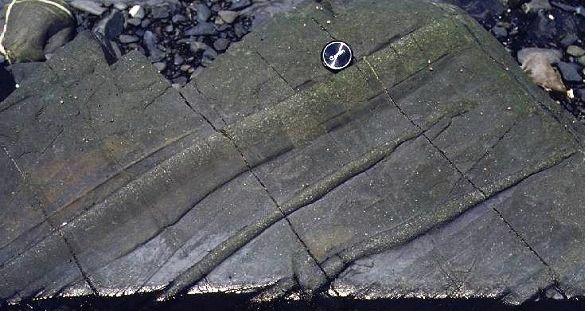 Preuzeto iz  3i
Preuzeto iz  3i
19
Tragovi vučenja (groove marks).
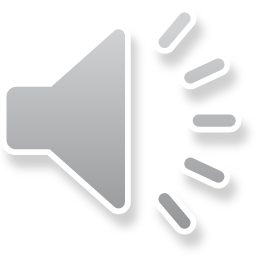 obično se pojavljuju u skupinama i paralelno su poredani 

česti su na donjim sl. plohama u turbiditnim slojevima, ali mogu nastati i na poplavnim ravnicama i drugdje

korisni su indikator paleostruja
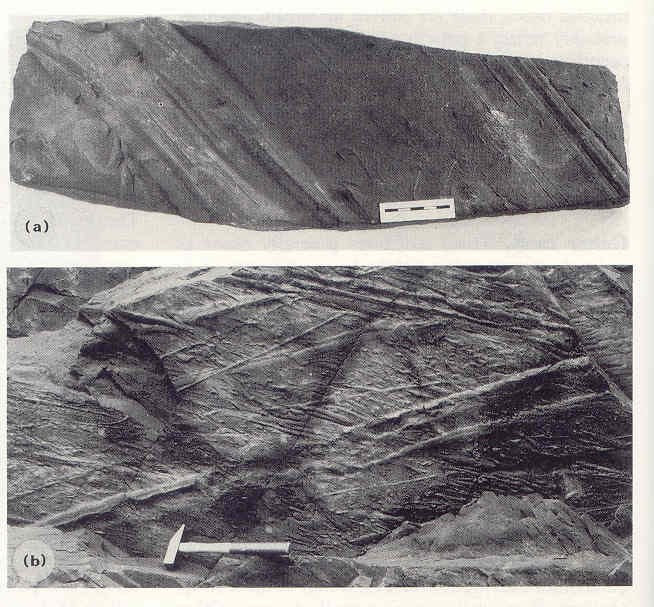 Preuzeto iz 4
Tragovi vučenja.
20
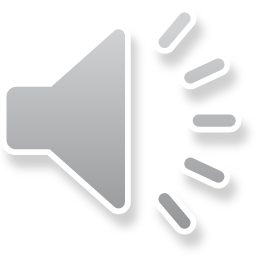 TRAGOVI UDARANJA (IMPACT MARKS)
rezultat međudjelovanja objekata koje nosi vodena struja i površine sedimenta

objekt koji radi tragove najčešće je valutica ili fosil

česti su na donjim sl. plohama turbiditnih slojeva

obzirom na vrstu kontakta razlikujemo:

tragovi zadiranja (prod marks)

tragovi odskakivanja (bounce marks)

tragovi kotrljanja (skip marks)
Shematski prikaz postanka 
raznih tragova udaranja.
21
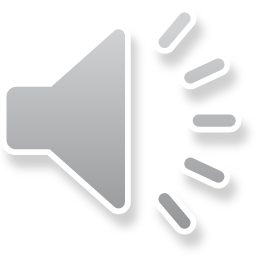 tragovi zadiranja
tragovi odskakivanja
Preuzeto iz 4
Preuzeto iz 4
razni tragovi 
udaranja
22
Preuzeto iz 4
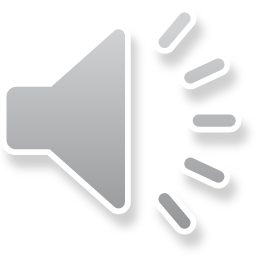 EROZIJSKI KANALI
režu slojne plohe i lamine u podinskim sedimentima

generalno su ispunjeni krupnijim sedimentom nego njihovi lateralni ekvivalenti

često su putevi za transport vode i sedimenta kroz duži vremenski period

dobri su pokazatelji pravca paleotransporta
Erozijski kanali u kvartarnim pijescima ispunjeni vapnenačkim kršjem. Otok Mljet.
23
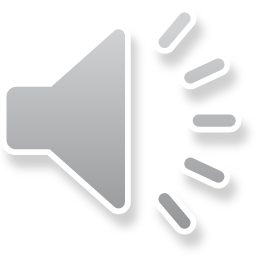 pojavljuju se u gotovo svim okolišima

metarsko - kilometarskih dimenzija

najčešći su u fluvijalnim i deltnim okolišima
Preuzeto iz 4
Preuzeto iz 4
Primjeri erozijskih kanala velikih dimenzija.
24